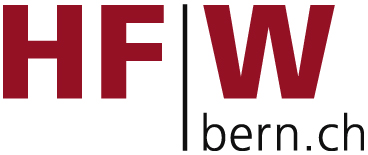 Grundlagen Englisch
Conditional clauses
(if-clauses)
HFW Bern
Philipp Brunner
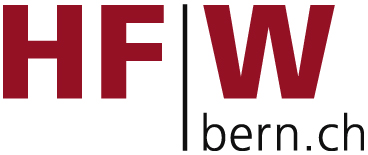 If I do ... and If I did ...
Example 1
Lisa:	Shall we go by bus or by train?
Jess:	If we go by bus, it will be cheaper.

 For Jess it is possible to go by bus.
Example 2
Later, Jess talks to Joe.
Joe: 	How are you going to travel?
Jess:	We’re going by train. If we went by bus, it 			      would be cheaper, but the train is quicker.

Now Jess knows they are not going to travel by bus.
Englisch Grundlagen, Conditional Clauses
1
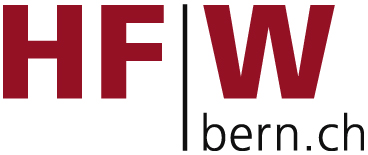 If I do ... and If I did ... (2)
Explanation 1
When we imagine that something can happen, we use

If + present …, will/going to…
Explanation 2
When we imagine that something will not happen, or we don’t expect to happen, we use

If + past…, would/could + infinitive …
Englisch Grundlagen, Conditional Clauses
2
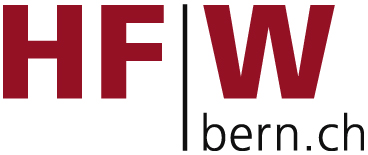 If I do ... and If I did ... (3)
Examples for things that are possible to happen:
If it doesn’t rain, I will go outside.
If I win the money, I will buy a car.
If you find my wallet, can you call me?
Examples for things that are unlikely to happen:
If I was an electrician, I could repair the lighting myself.
If I went now, I could still catch the train.
If had the time, I would go to the concert.
Englisch Grundlagen, Conditional Clauses
3
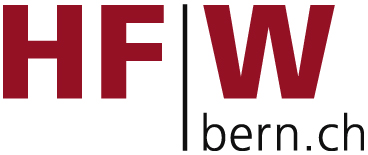 If I do ... and If I did ... (4)
Don’t use would/could/should in the if-part!!

I would be very scared if somebody pointed a gun at me. (not would point)
If we went by bus, it would be cheaper. (not if we would go)

But you can use if … would when asking someone to do something:

I would be grateful if you would let me know as soon as possible.
Englisch Grundlagen, Conditional Clauses
4
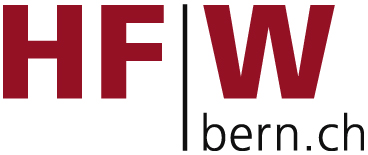 your turn!!
Work on
Grammar Book: Unit 27, p62-63
Murphy Copies: Unit 38
Englisch Grundlagen, Conditional Clauses
5
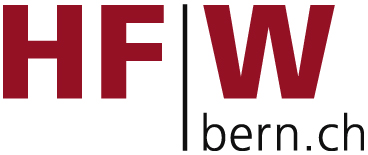 If I knew ...      I wish I knew ...
The verbs know and wish express a hypothetical situation, so things we don’t expect to happen.
If I knew her number, I would call her.
If I knew what to do, I would do it.
I wish I were taller. (=If I was taller, that would be nice.)
I wish I were rich. (=If I was rich, I could buy a house.)
I wish I could help you. (=I wish I was able to help you.)
Englisch Grundlagen, Conditional Clauses
6
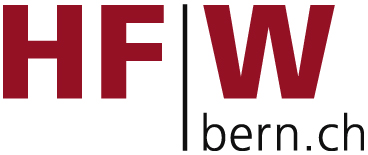 If I had known ...      I wish I had known ...
Read this situation:
Last month Gary was in hospital for a few days. Rachel didn’t know this, so she didn’t go to visit him. They met a few days ago.

Rachel said:

If I’d known you were in hospital, I would have gone to see you.

If I’d known = If I had known
Englisch Grundlagen, Conditional Clauses
7
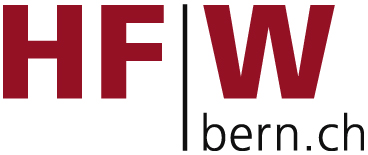 If I had known ...      I wish I had known ... (2)
We use 
if + ‘d/had + past participle, would/could + have + past participle to talk about hypothetical situations in the past:

I didn’t see you when I passed you in the street. If I had seen you, I would have said hello.
I didn’t go out last night. I would have gone out if I hadn’t been so tired.
If he had been looking where he was going, he wouldn’t have taken some pictures. (but I didn’t have a camera)
Englisch Grundlagen, Conditional Clauses
8
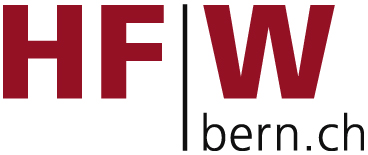 If I had known ...      I wish I had known ... (3)
Compare:
I am not hungry. If I was hungry, I would eat something.
I was not hungry. If  I had been hungry, I would have eaten something.

Important:
Note that ‘d can be would or had:
If I’d seen you, …	(I’d seen = I had seen)
… I’d have said hello.	(I’d have said = I would have said)
Englisch Grundlagen, Conditional Clauses
9
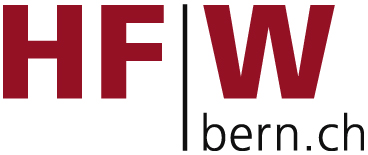 Summary: Conditionals (examples)
Englisch Grundlagen, Conditional Clauses
10
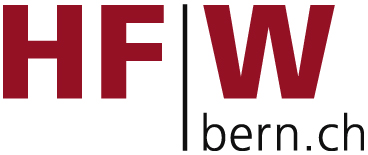 Summary: Conditionals (theoretical)
Englisch Grundlagen, Conditional Clauses
11
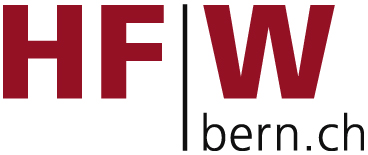 your turn!!
Work on
Grammar Book: Units 28-29, p64-67
Murphy Copies: Units 39 – 41
Englisch Grundlagen, Conditional Clauses
12